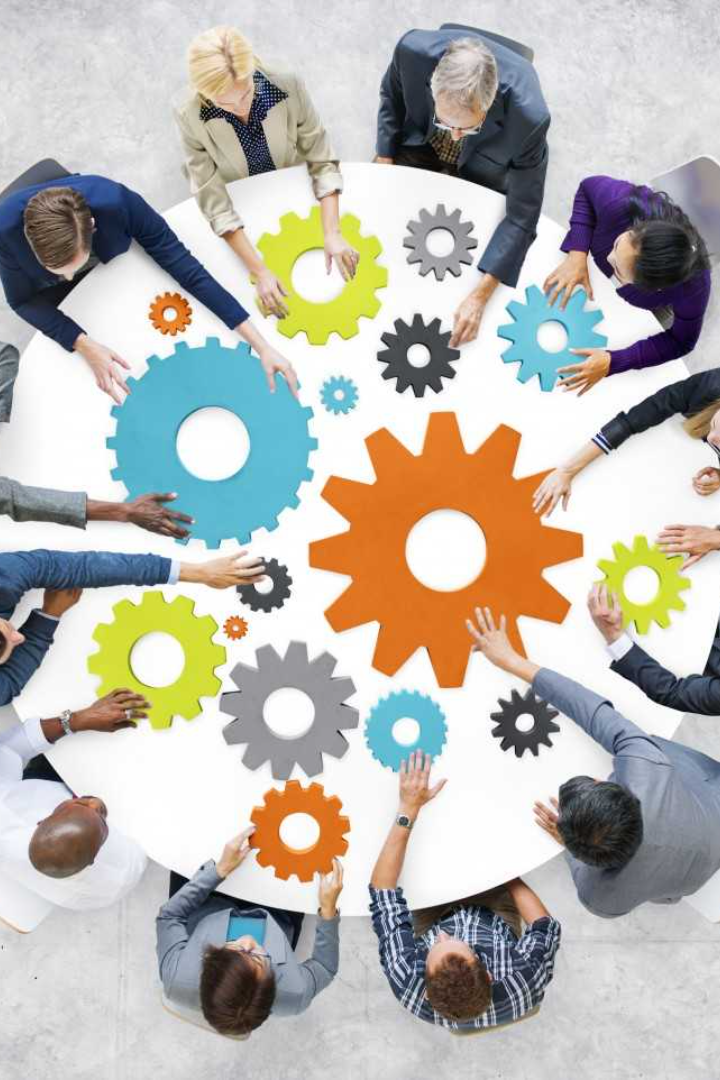 Всесвітня організація охорони здоров’я
визначає насильство як «навмисне застосування фізичної сили або влади, здійснене або у вигляді загрози, направлене проти себе, проти іншої особи, групи осіб або спільноти, результатом якого є (або є висока вірогідність цього) тілесні ушкодження, смерть, психологічна травма, відхилення в розвитку або різного роду збиток».
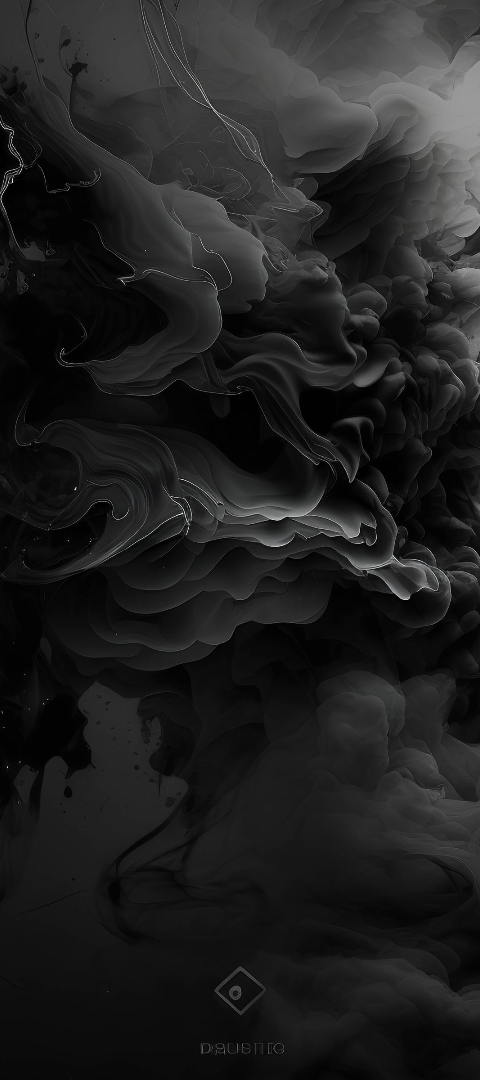 Протидія насильству
Насильству потрібно протидіяти. Воно неприпустиме – ні як дисциплінарний захід, ні як культурна традиція. Немає такого поняття як «розумний рівень насильства».
Війна
Від початку російської агресії проти України, українці зіткнулися з безпрецедентним рівнем насильства, пов'язаного з війною.
Телефонуйте у поліцію
Якщо ви стали свідком насильства, негайно телефонуйте у поліцію за номером 102. Від цього залежить життя та здоров'я постраждалої особи.
Гарячі лінії
15-47 (Урядовий контактний центр)
0 800 500 335 або 116 123 (Ла Страда Україна)
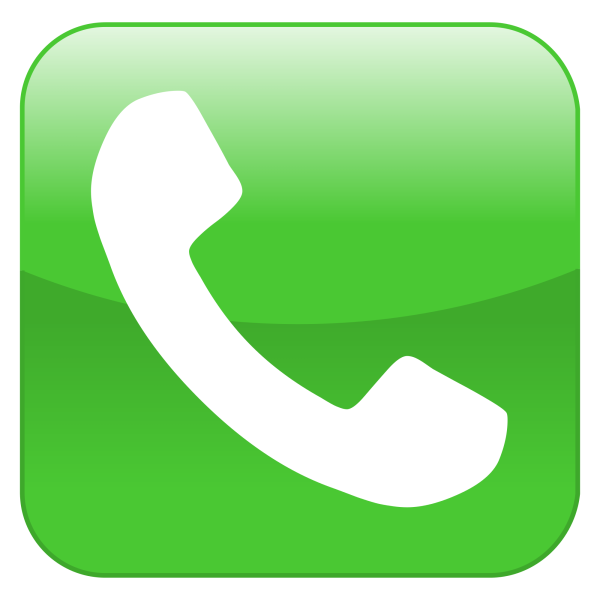 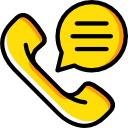 Державна установа «Урядовий контактний центр». Цілодобова та безкоштовна «гаряча лінія» з протидії торгівлі людьми, домашньому насильству, насильству за ознакою статі та насильству стосовно дітей.
Громадська організація «Ла Страда Україна». «Гаряча лінія» з попередження домашнього насильства, торгівлі людьми та гендерної дискримінації.
0 800 213 103 (Центр системи безоплатної правової допомоги)
0 800 500 225 або 116 111 (Ла Страда Україна)
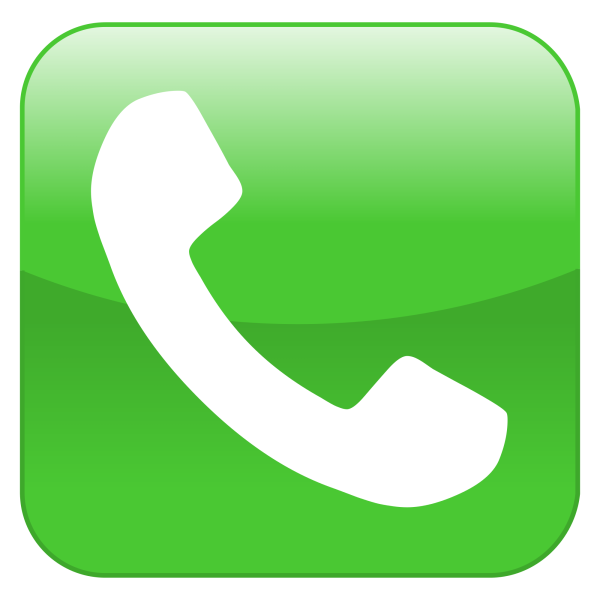 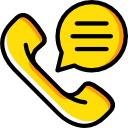 Контактний Центр системи безоплатної правової допомоги. Консультації професійного юриста щодо процедури розлучення, оформлення аліментів, повернення майна та іншого.
Громадська організація «Ла Страда Україна».
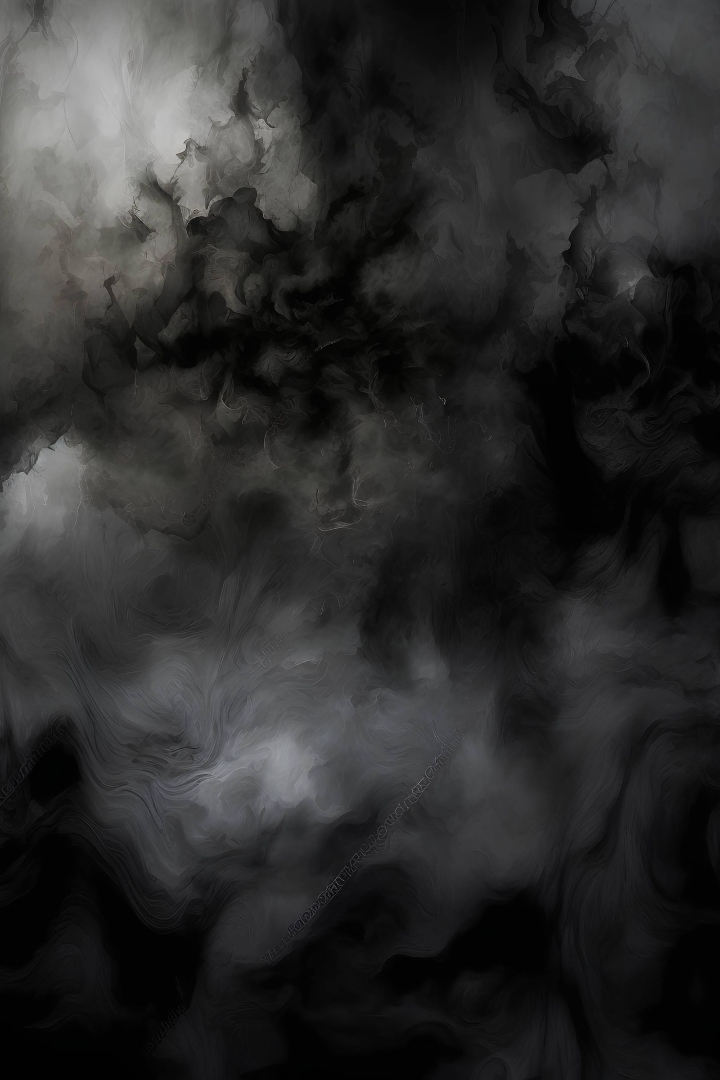 «16 днів проти насильства» – це нагода ще раз нагадати громадськості про існування цих проблем у суспільстві, підвищити рівень обізнаності людей щодо усіх форм насильства, продовжити процес створення недискримінаційного простору для життя, розвитку і професійного зростання кожної людини.
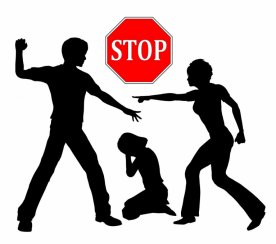 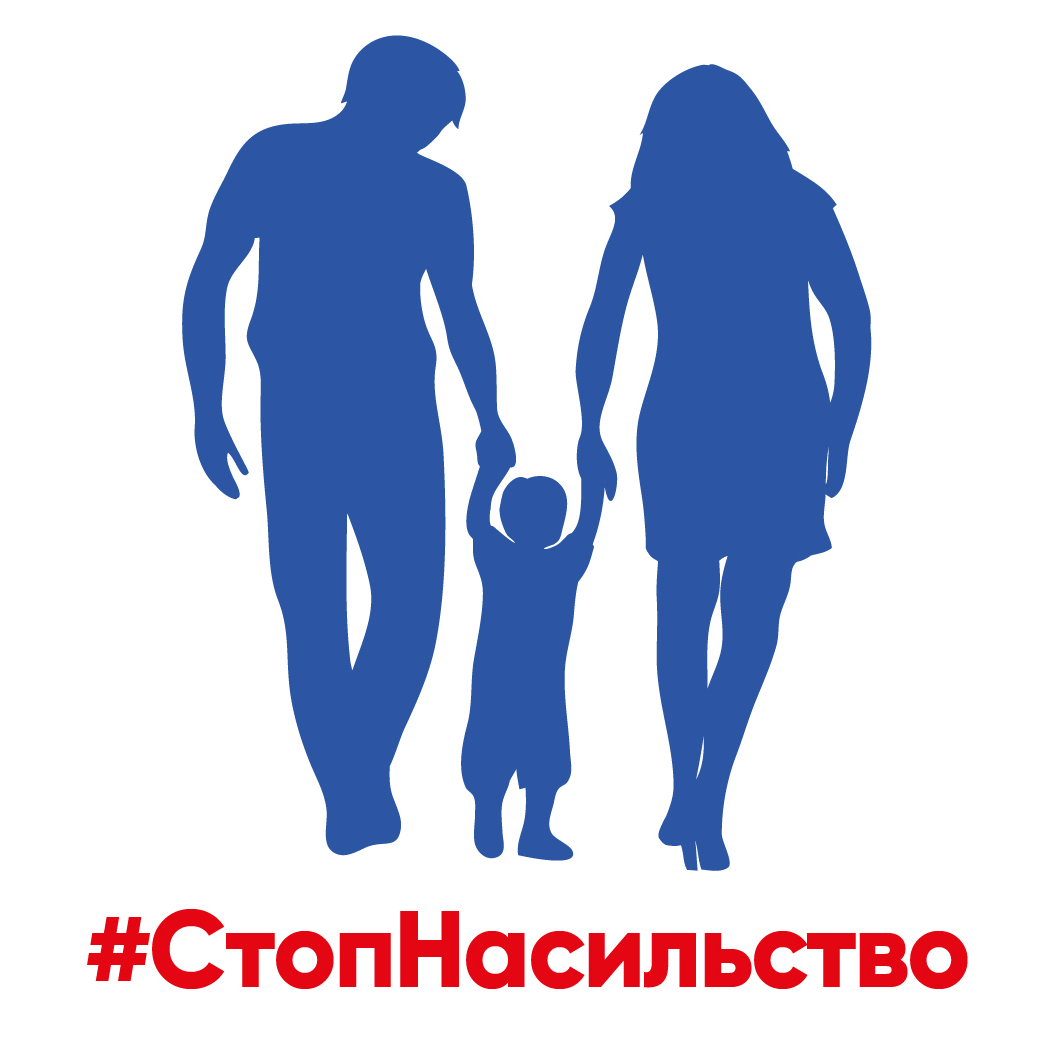 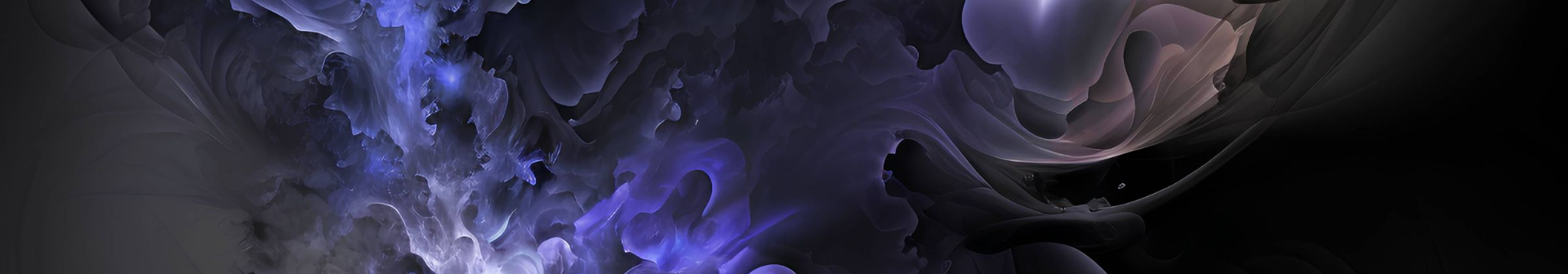 Що робити, якщо ти став жертвою шкільного насилля чи знаєш, що когось ображають?
1. Розкажи про це дорослим – батькам, класному керівнику, директору школи, психологу.
2. Уникайте місць, в яких можна стати жертвою  насилля.
3. Ходи разом з друзями.
4. Нападнику важливо, щоб ти звернув на нього увагу, боявся його, то намагайся не помічати його ігноруй виклики у твою адресу.
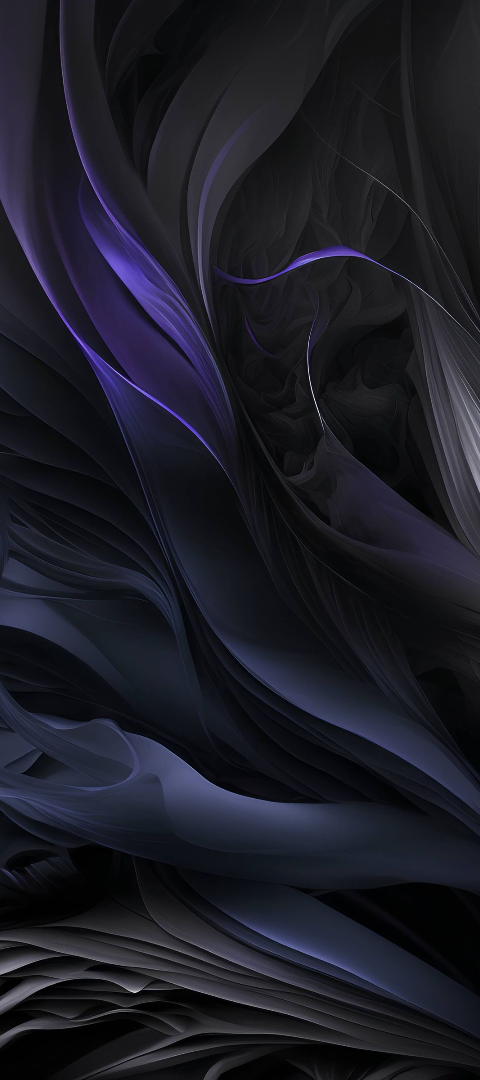 Правила які допоможуть запобігти насильству на вулиці:
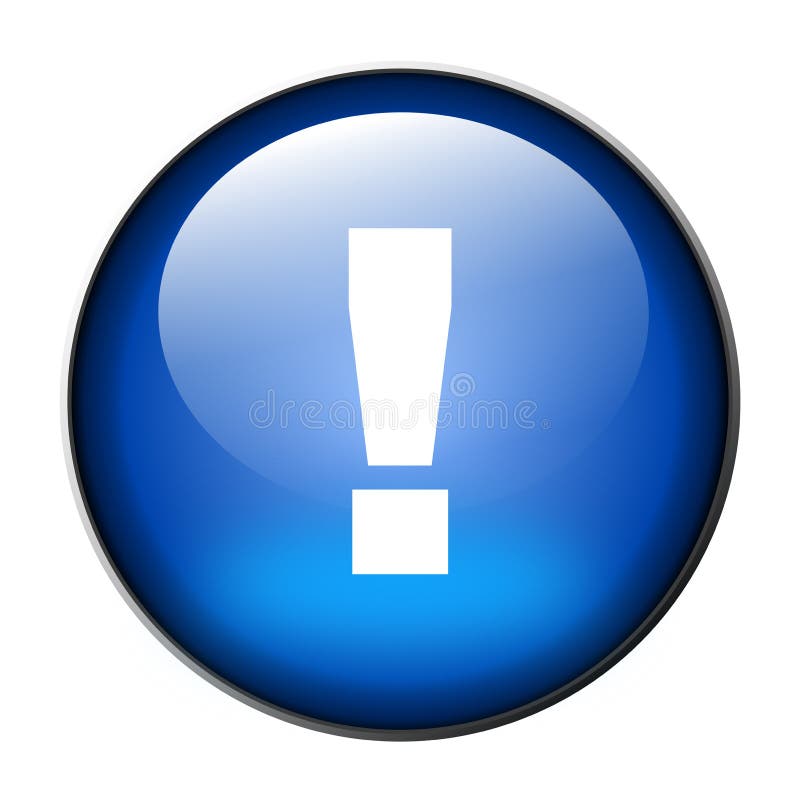 1. В пізній час не ходіть одні по вулиці;
2. Знайте елементарні прийоми самооборони;
3. Продумайте свої дії в тому випадку, якщо акт насильства можливий;
4. Майте при собі один з засобів безпеки: газовий балончик дезодорант, пилочку…. Та продумайте їх використання в разі здійснення акту насильства;
5. Відчуваєте небезпеку – терміново тікайте;
6. На вас напали – кричіть, біжіть, привертайте до себе увагу;
7. Телефонуйте до міліції, швидкої ,
8. Не впускайте в будинок незнайомців особливо, якщо ви почуваєте себе не спокійно;
9. Не сідайте з незнайомцями до ліфту.
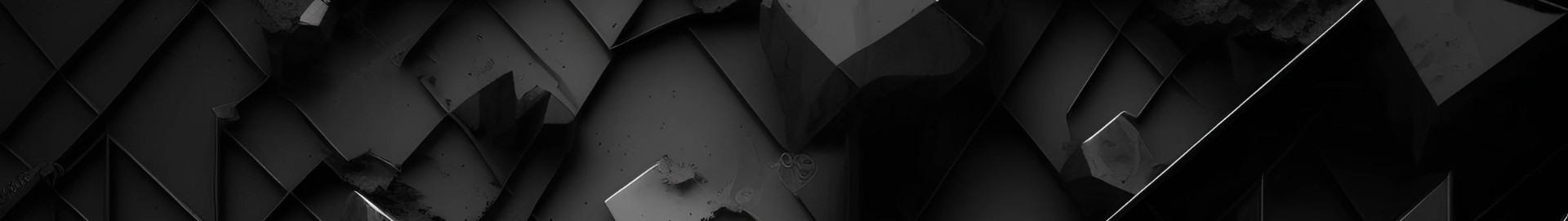 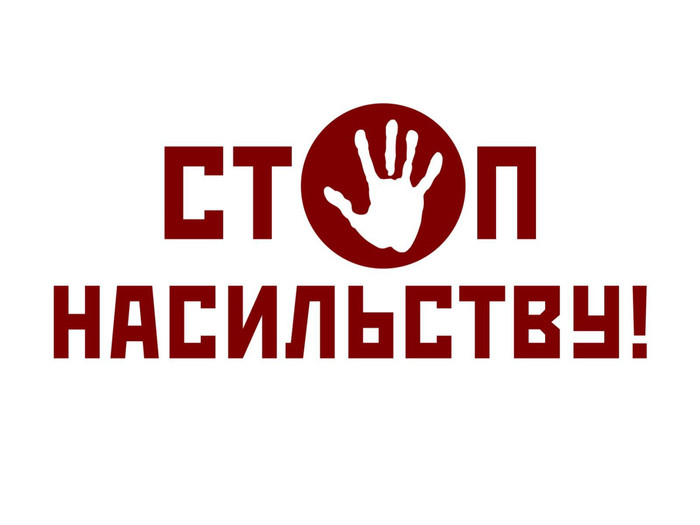 Повідомлення для підлітків:
Поговори зі своїми батьками або іншими відповідальними дорослими про те, що ти можеш зробити для того, щоб не піддаватися насильству.
Наскільки це можливо, намагайся не бувати в місцях, де ти можеш піддатися насильству.
Якщо ти опинився (опинилася) у середовищі, в якому ти відчуваєш небезпеку, піди з цього місця якнайшвидше.
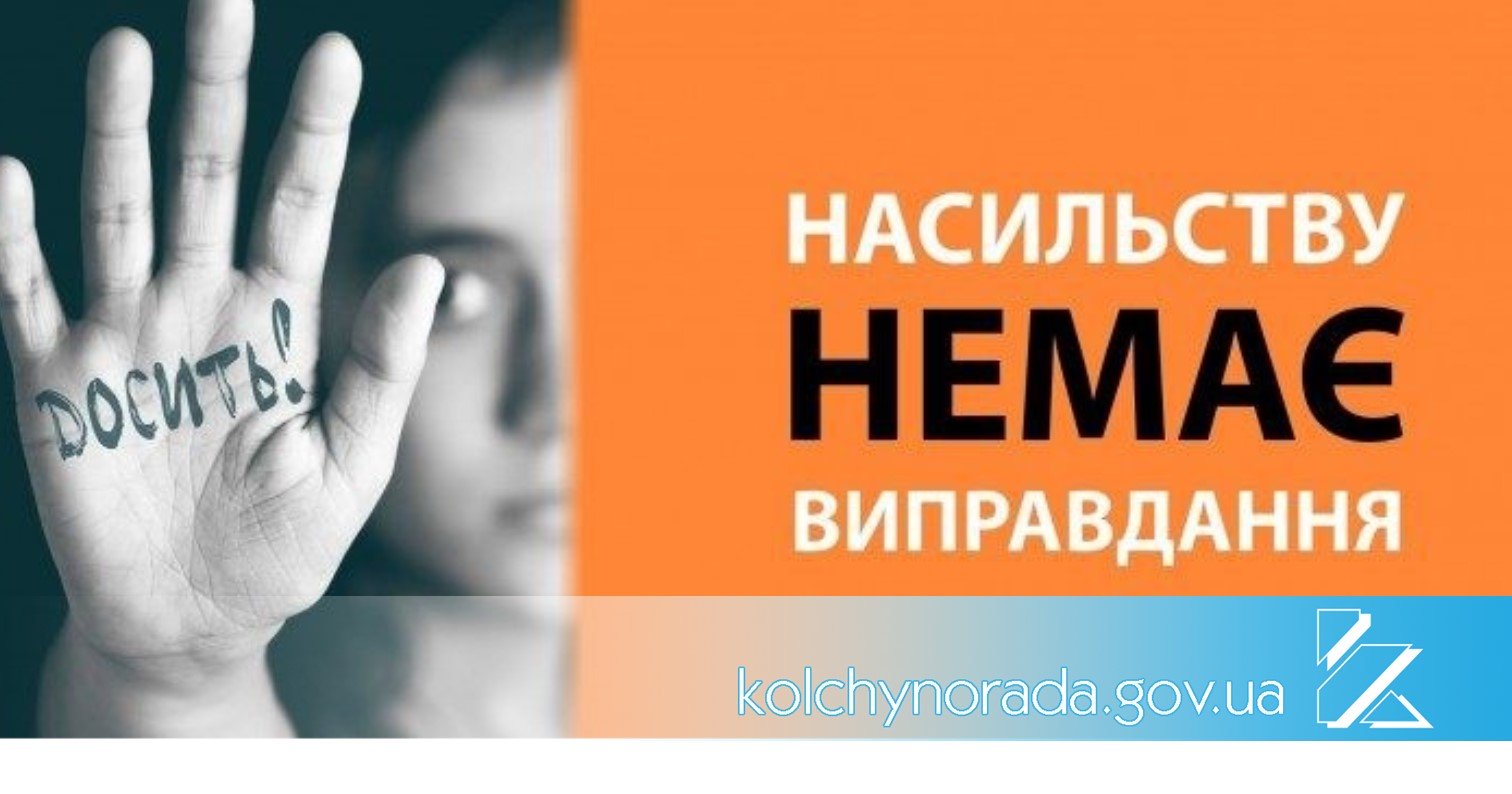 Якщо хтось намагається схилити тебе до сексуального контакту, чітко дай зрозумітисвоїми словами та діями, що ти цього не хочеш. У разі потреби поклич на допомогу.
Розбіжності та суперечки можуть траплятися час від часу. Якщо вони трапляються, намагайся зберігати спокій і вирішувати їх ненасильницькими методами. Докладай усіх зусиль для того, щоб не провокувати насильства та не відповідати на провокацію насильством.
Якщо до тебе було застосовано фізичне чи сексуальне насильство або тебе змусили зробити щось, чого ти не хотів (не хотіла), негайно повідом про це своїх друзів, батьків або інших відповідних служб. Вони можуть надати тобі необхідний допомогу і підтримку, запобігти повторним актам насильства та притягнути зловмисників до відповідальності.
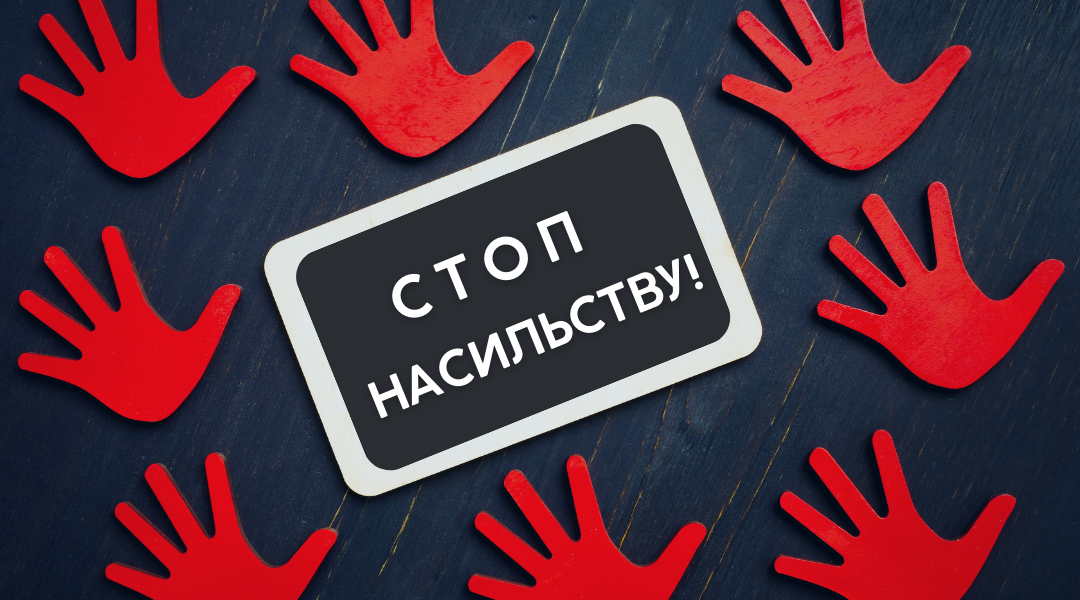 Скажи "НІ!" насильству! Збережи своє здоров'я та життя!